Movement
7th Grade World Geography
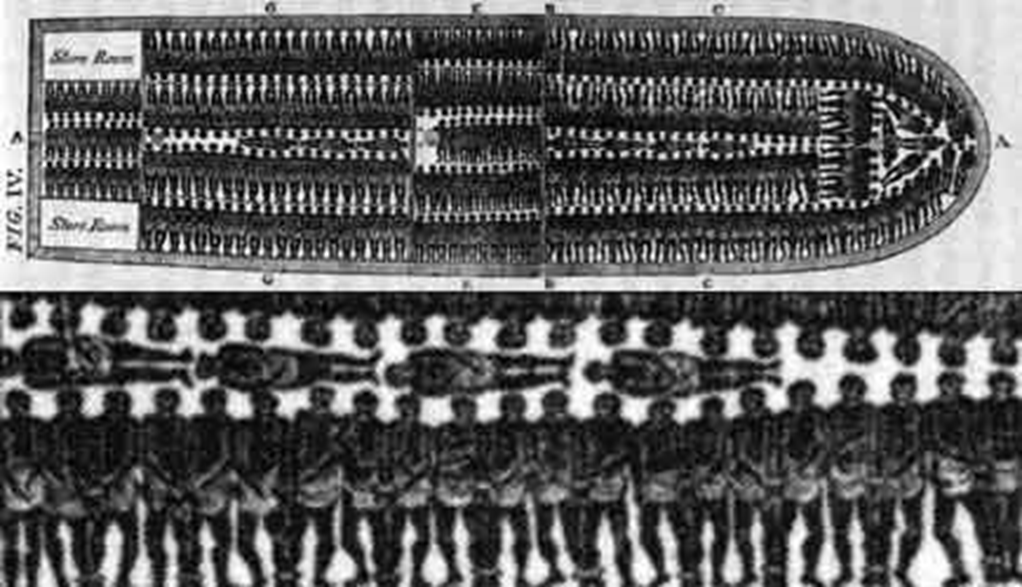 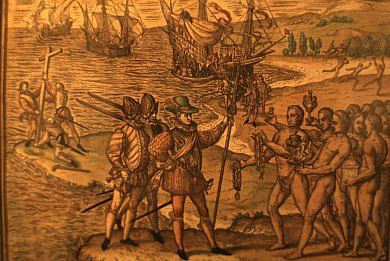 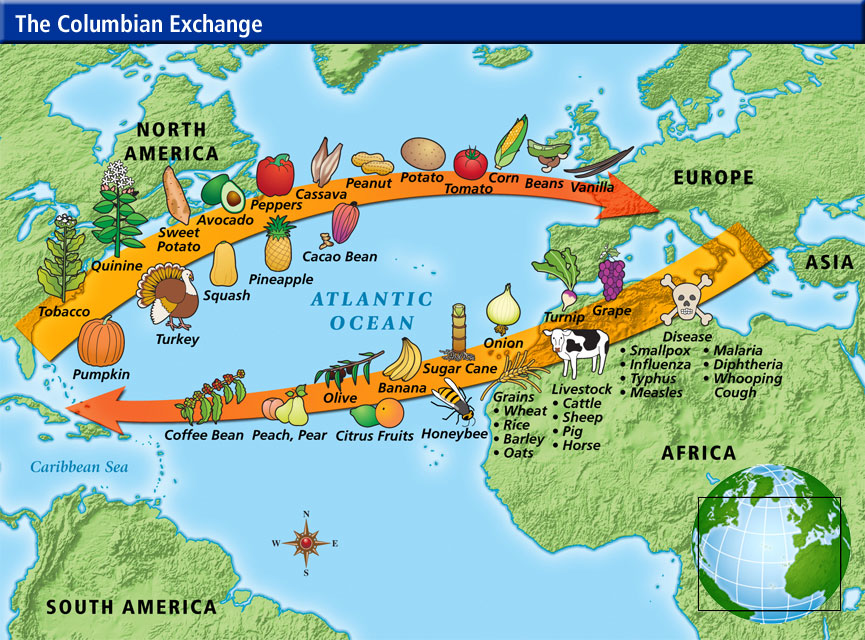 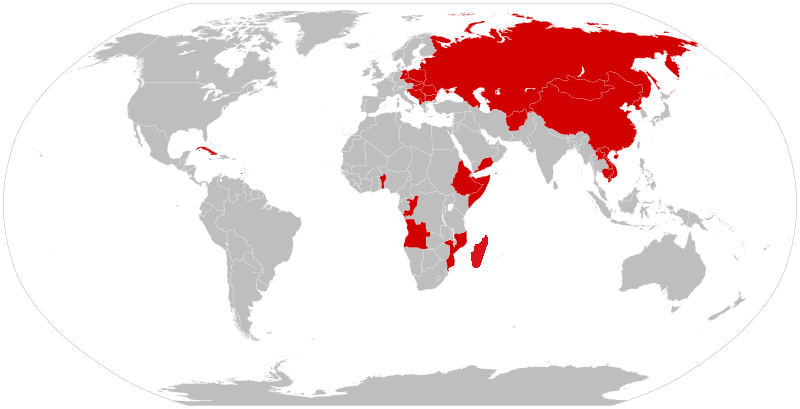 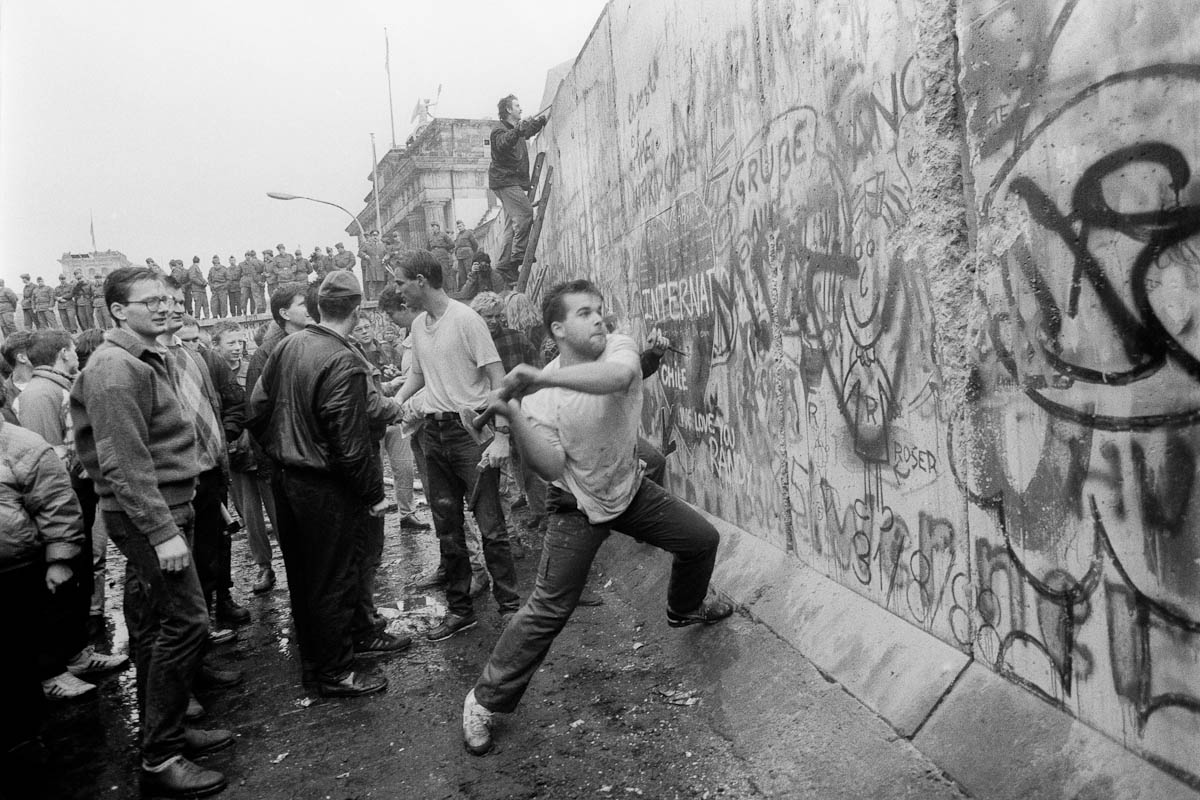 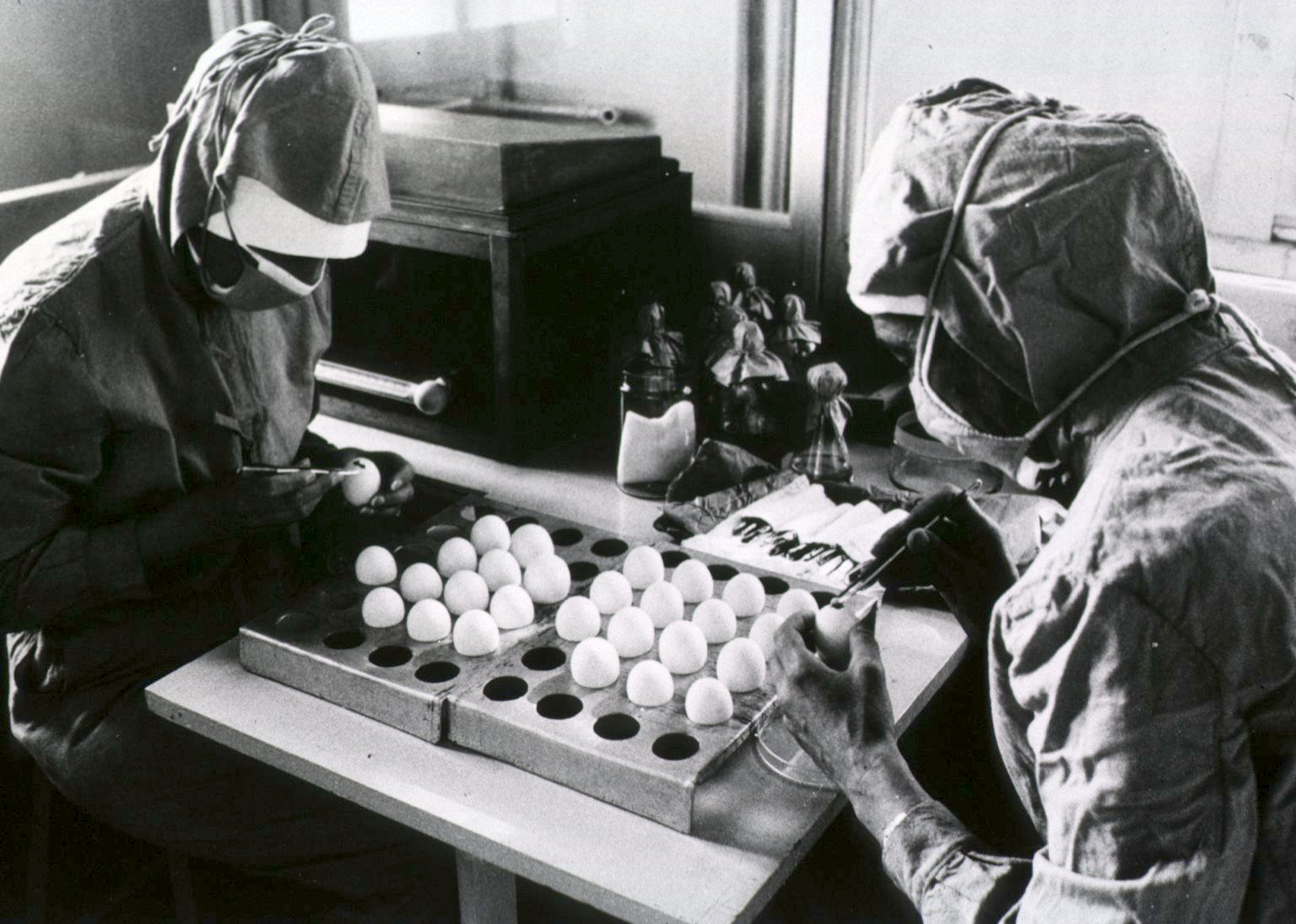 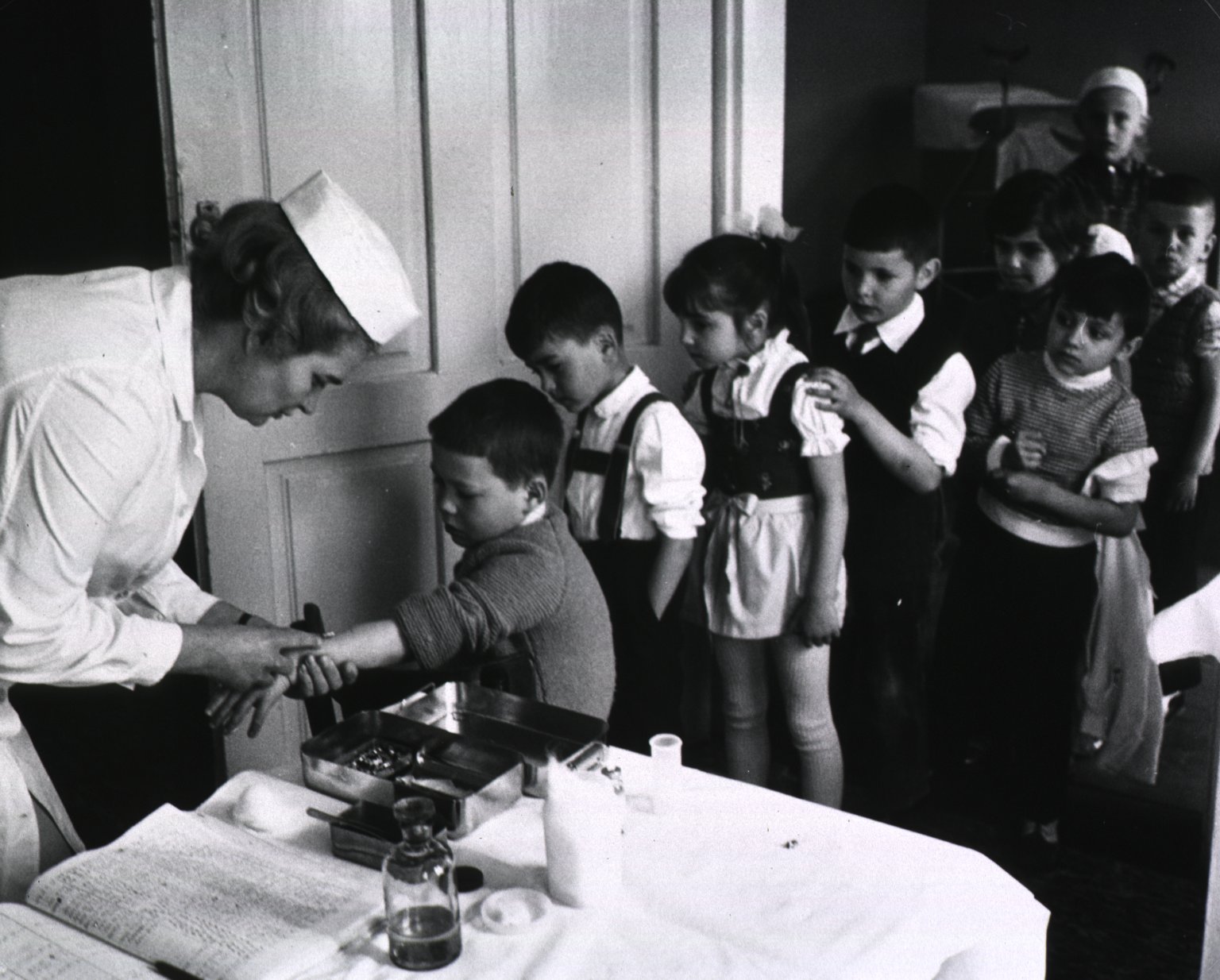 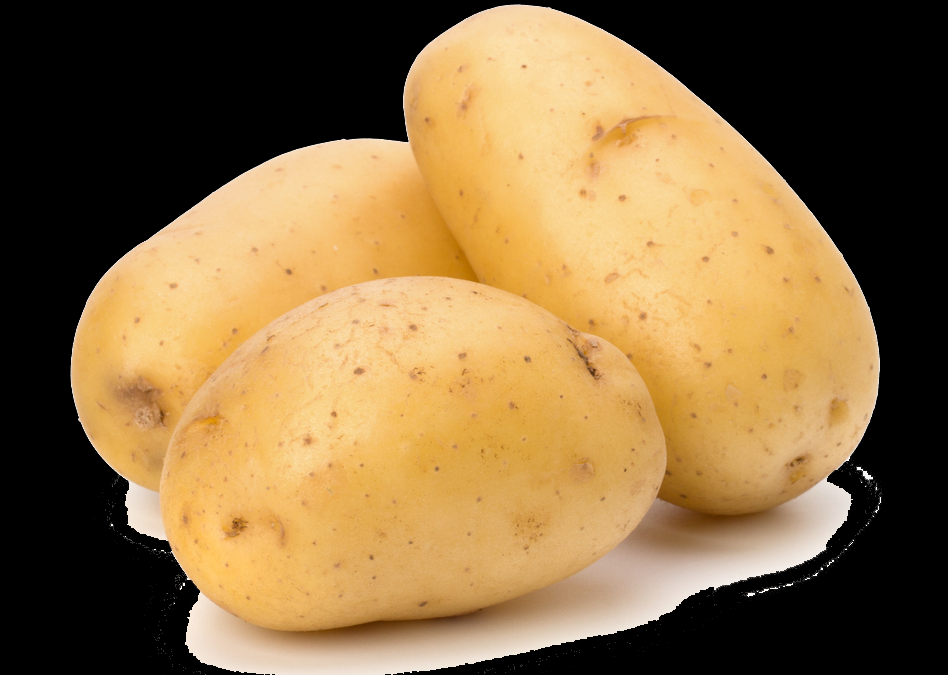 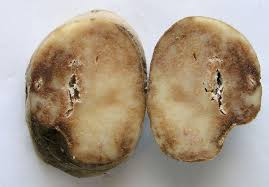 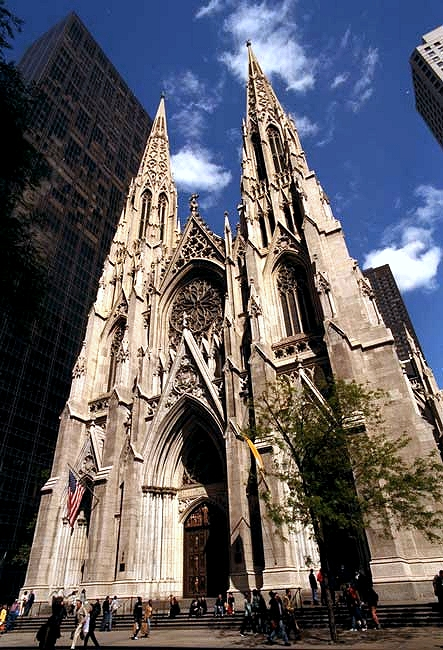 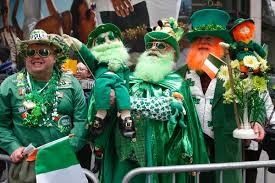 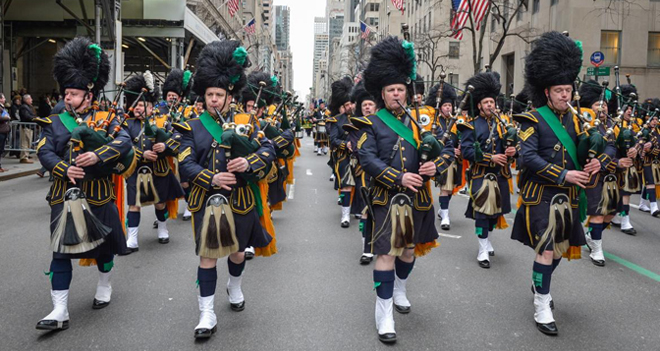